การสร้างพันธมิตรการเกษตรเพื่อลดต้นทุนการผลิตและผลกระทบต่อสิ่งแวดล้อม
ลักษณะงานเริ่มจาก บันทึกความเข้าใจ (MOU) “ การส่งเสริมการใช้ประโยชน์ของเสียจากฟาร์มปศุสัตว์เพื่อเพิ่มประสิทธิภาพการผลิตพืชเศรฐกิจแก่ลูกค้า ธ.ก.ส.” ระหว่างหน่วยงาน  ธนาคารเพื่อการเกษตรและสหกรณ์การเกษตร มหาวิทยาลัยเกษตรศาสตร์ และ กรมปศุสัตว์
นำร่อง ในพื้นที่ตำบลหนองยาว อำเภอพนมสารคาม จังหวัดฉะเชิงเทรา (หนองยาว MODEL)
วัตถุประสงค์ เพื่อแก้ปัญหาน้ำเสียจากฟาร์มสุกรโดยทำพันธมิตรกับผู้มีส่วนได้  ส่วนเสียและให้ได้ประโยชน์ทั้งสองฝ่ายโดยส่งเสริม Recycling นอกเหนือจาก Treatment
เพื่อให้เกิดการเกษตรสีเขียว(Green agriculture) ซึ่งเป็นเกษตรแบบเอื้ออาทรระหว่างภาคปศุสัตว์     กับพืชในพื้นที่ขนาดใหญ่เพื่อการจัดการสิ่งแวดล้อม
เพื่อช่วยเหลือเกษตรกรผู้เพาะปลูกข้าวให้สามารถลดต้นทุนการผลิตโดยเปลี่ยนทัศนคติจากการปฏิเสธการใช้น้ำเสียจากฟาร์มสุกรมาเป็นยอมรับการใช้น้ำเสีย ช่วยส่งเสริมแนวทาง  Zero waste
รางวัลบูรณาการการบริการที่เป็นเลิศ ระดับดีเด่น ปี 2556 จาก สำนักงานคณะกรรมการพัฒนาระบบราชการ เรื่อง “การสร้างพันธมิตรการเกษตร            เพื่อลดต้นทุนการผลิตและผลกระทบต่อสิ่งแวดล้อม”
รางวัลคุณภาพการบริการอย่างต่อเนื่อง ปี พ.ศ. 2559
จาก สำนักงานคณะกรรมการพัฒนาระบบราชการ เรื่อง “การสร้างพันธมิตรการเกษตรเพื่อลดต้นทุนการผลิต        และผลกระทบต่อสิ่งแวดล้อม”
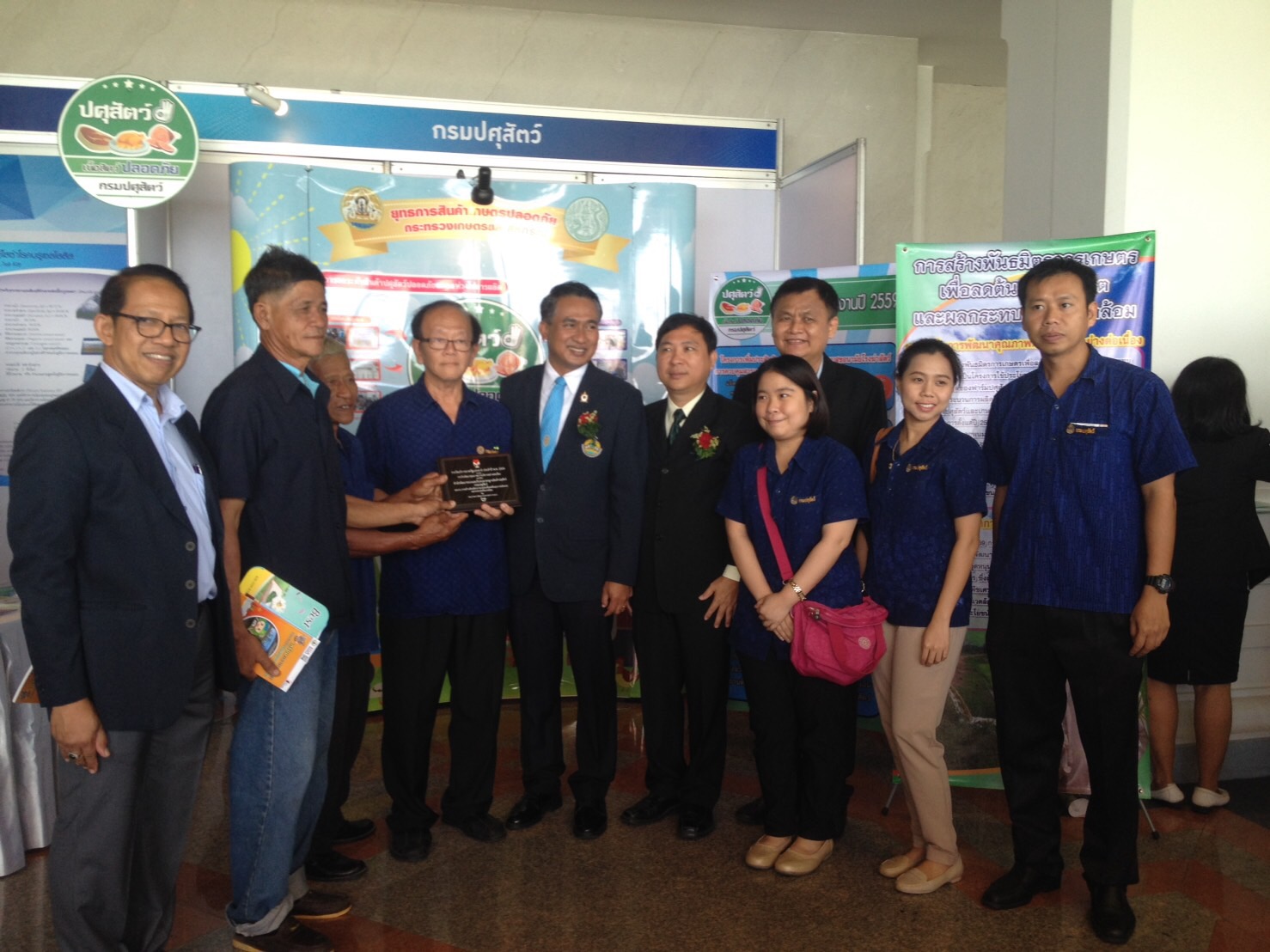 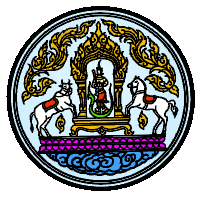 จุดเด่นของผลงาน
การลดต้นทุนการผลิตสุกร อันเนื่องมาจากน้ำเสียภายในฟาร์ม ซึ่งเป็นภารกิจในความรับผิดชอบของกรมปศุสัตว์ กรมควบคุมมลพิษ และ องค์กรปกครองส่วนท้องถิ่น ในการจัดการไม่ให้เกิดมลภาวะต่อสิ่งแวดล้อม รวมถึงน้ำและดินเสียที่เกิดจากการใช้สารเคมีที่มากเกินไป
ลดต้นทุนการทำนาและพืชอื่นๆ อันเนื่องมาจากการใช้ปุ๋ยเคมีจนดินเสื่อม
การลดผลกระทบต่อสิ่งแวดล้อม ทั้ง กลิ่น ดิน น้ำ อากาศ และอาหาร 
การสร้างพันธมิตรการเกษตร เพื่อลดต้นทุนการผลิตและผลกระทบต่อสิ่งแวดล้อม    ที่ทุกฝ่ายได้ประโยชน์ร่วมกัน เพื่อให้ผู้สนใจหรือผู้ที่อยู่ในสถานการณ์ที่คล้ายคลึงกันได้ใช้เป็นแนวทางในการดำเนินการแก้ไขปัญหา
สรุปผลการดำเนินงานโครงการ (จังหวัดฉะเชิงเทรา)
งบประมาณปีละ 99,000 บาท ค่าขนส่งน้ำเสียจากฟาร์มสุกรไปยังนาข้าว
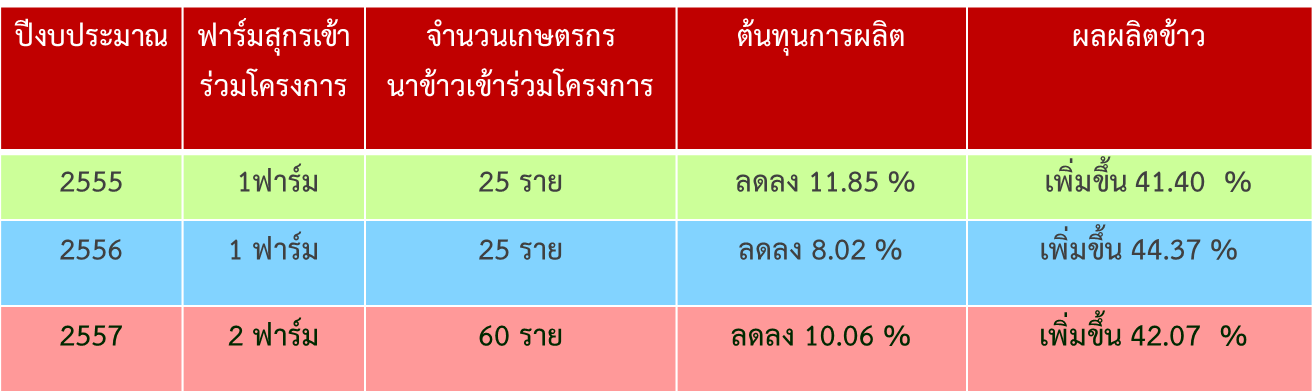